Name the chemicals and write the formula
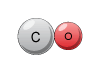 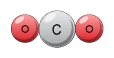 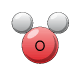 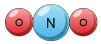 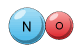 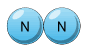 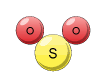 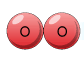 How do you make these molecules?
The nitrogen atoms comes 
from the ______ the oxygen 
atoms also come from 
the _____. These react in 
the _____ engine because it 
Is very _____.
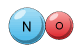 The oxygen atoms come from 
the _______, while the 
sulphur atoms are found
as an impurity in _______. This 
is used in __________ stations  
to make electricity. It is possible
to remove Sulphur dioxide from
the gases by wet ___________.
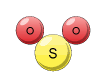 Complete the word and symbol equations
Carbon + _______  carbon monoxide
       C + ____    2CO

_______ + oxygen  sulphur dioxide
         S + ____    SO2

Methane + oxygen  carbon dioxide + water
CH4 + 2____    CO2 + 2_____
Getting information from a graph (1)
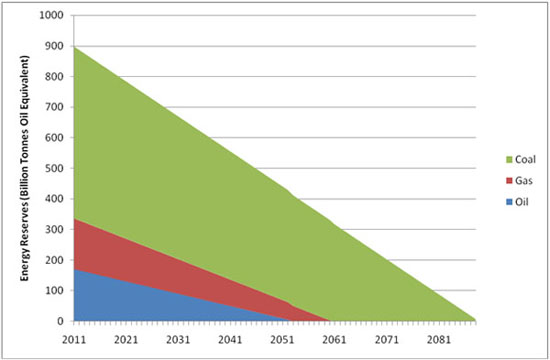 Which fossil fuel is used the most?

How much oil is used in 2011?

What year will gas run out?

What year will oil run out?
Getting information from a graph (2)
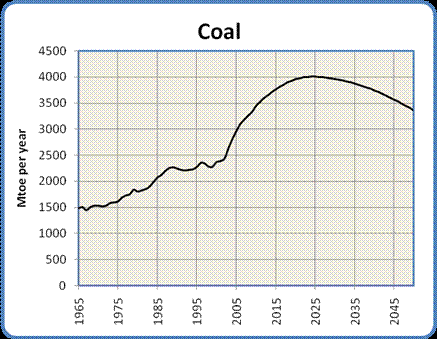 Describe the trend of the amount of coal being used from 1965 to 2025.

Describe the predicted trend from 2025 to 2045

How much coal is being used in 2005?
Getting information from a graph (3)
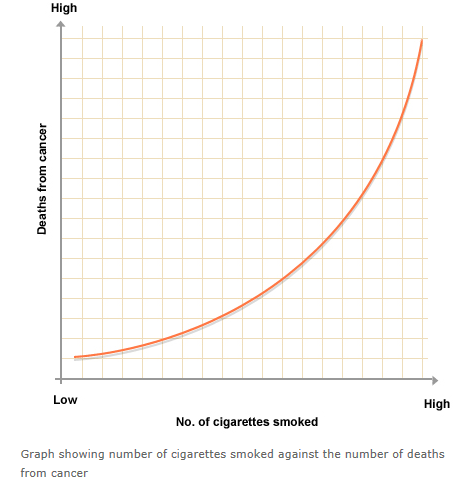 As more cigarettes are smoked what happens to the number of deaths from cancer?

Is there a correlation between these two factors?

Is there a causal link between the two?
What happens in the catalytic converter?
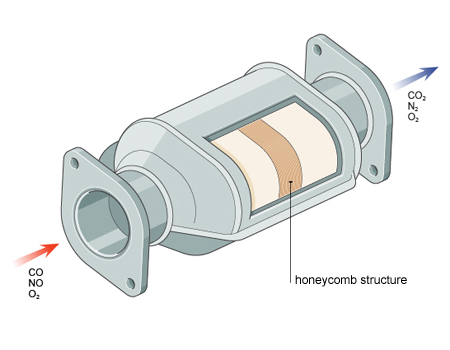 Write more or less in the boxes to show the amount of gas with or without the catalytic converter.
Complete combustion
This means that there will be an unlimited supply of oxygen.

The gases produced are

_______ ________ and ________

Complete the equation

CH4 + O2               +  

How can you prove that carbon dioxide has been made?
Incomplete combustion
This means that there will be an limited supply of oxygen.

The gases produced are

_______ ________ and ________

Complete the equation

CH4 + O2               +  

What is a danger of carbon monoxide?
Choose the best 3 answers.
What are the best ways to reduce your consumption of electricity?

turning up the heating at home
insulating your home 
Leaving lights on when you leave a room 
using low-energy lamps 
using a microwave instead of an electric oven
leaving TV sets on standby

Can you suggest any other ways to reduce your consumption of electricity?